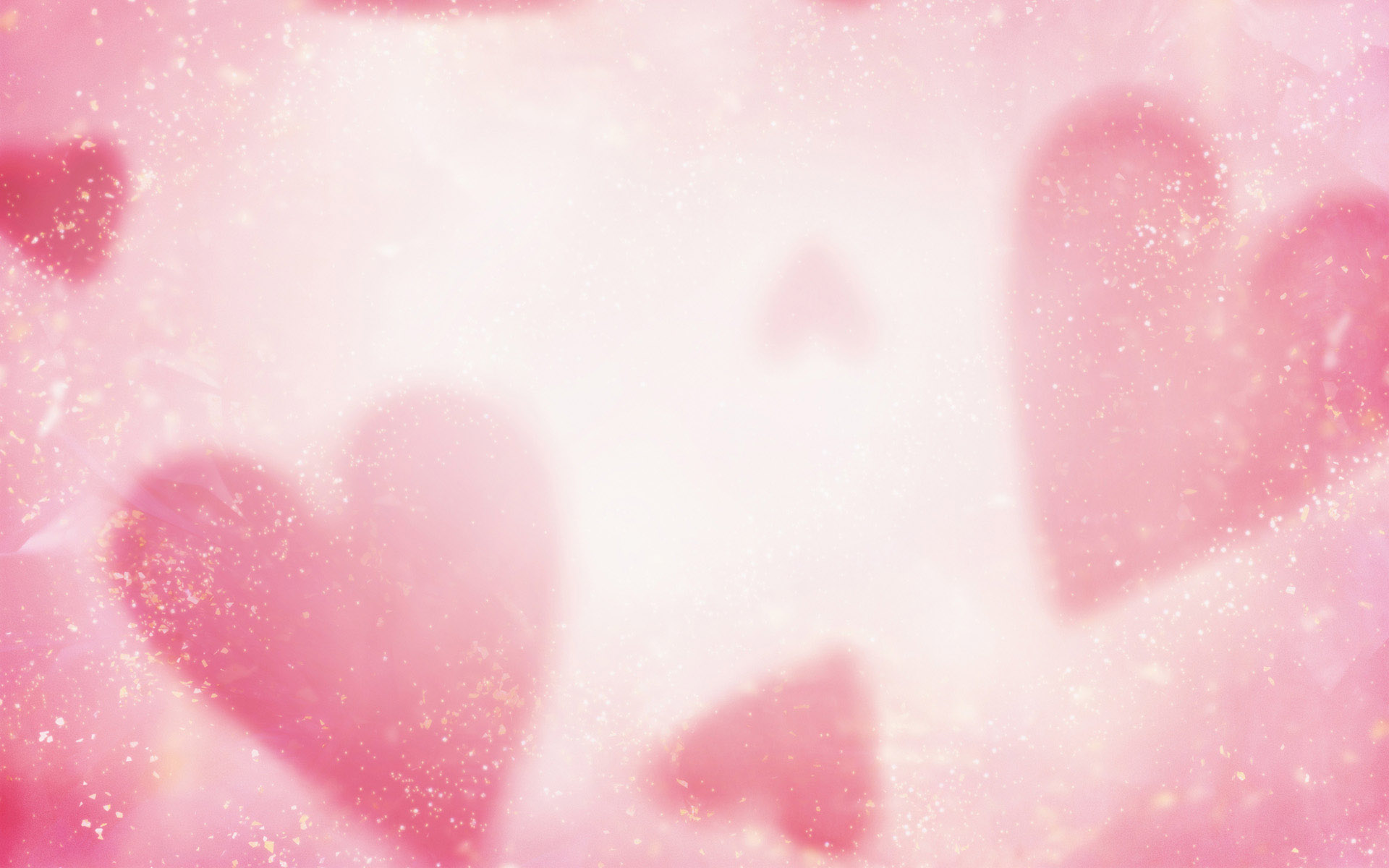 Семинар - практикум
«Защита прав и достоинства ребёнка – дошкольника»
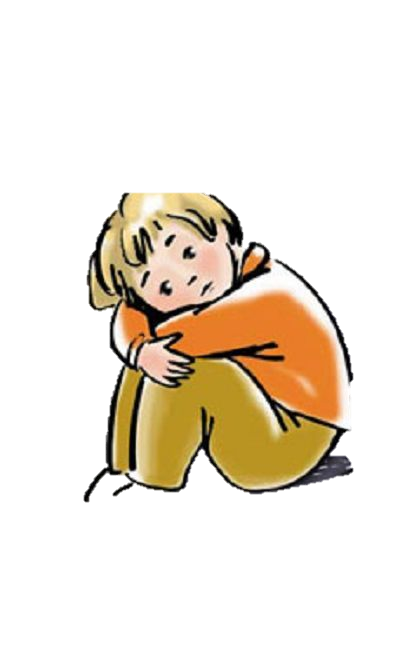 Воспитатель: Каныгина Наталья Николаевна
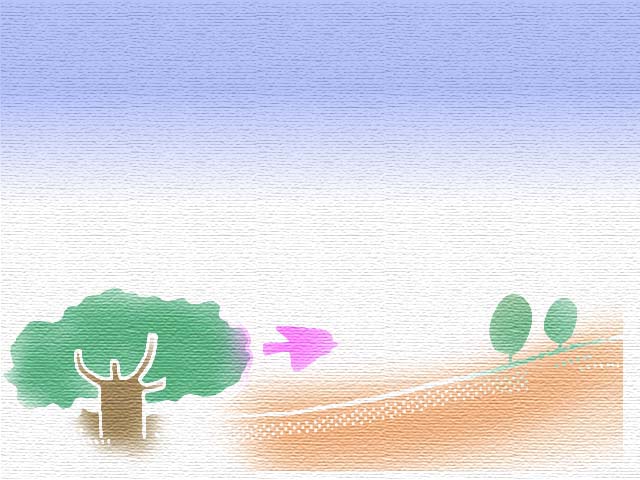 Основные международные документы, регулирующие права ребёнка.
Всемирная декларация об обеспечении выживания, защиты и развития детей
Всеобщая декларация прав ребёнка
Декларация прав ребёнка
Конвенция ООН о правах ребёнка
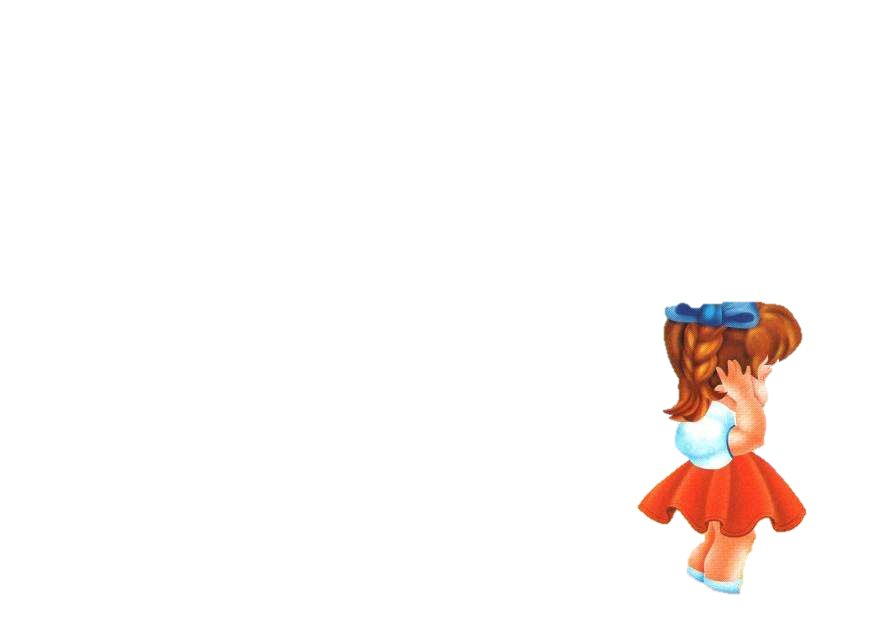 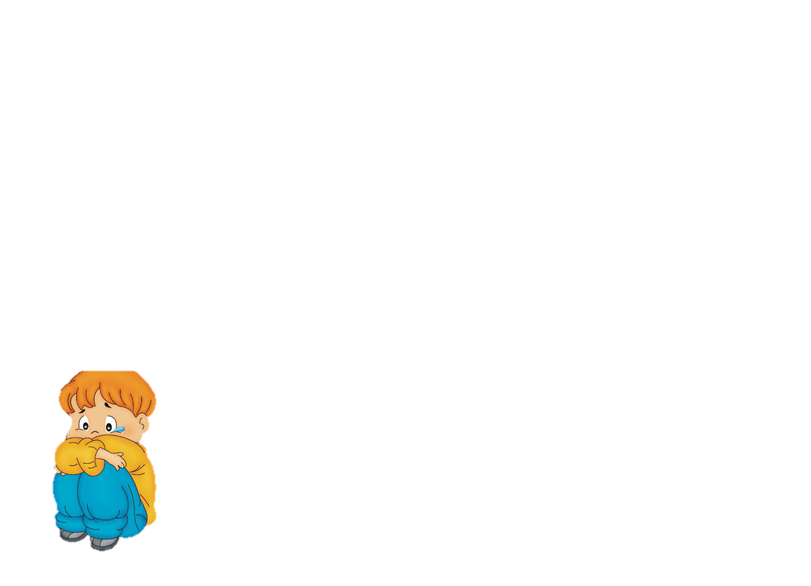 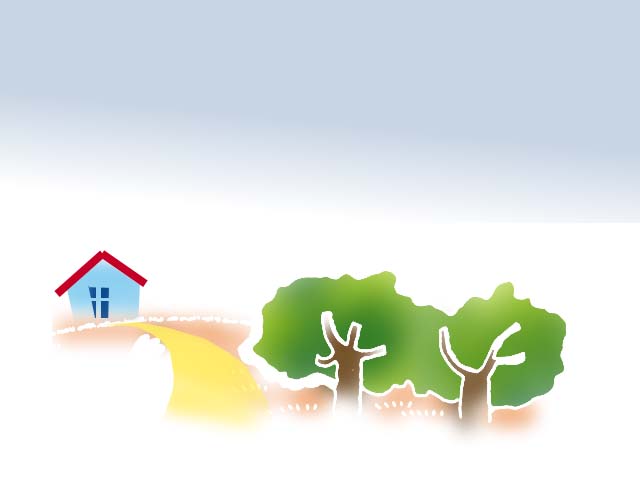 Нормативные документы Федерального уровня
Федеральный закон «Об основных гарантиях прав ребёнка в РФ»
Закон об образовании
Типовое положение о дошкольном  образовательном учреждении
Конституция РФ
Семейный кодекс
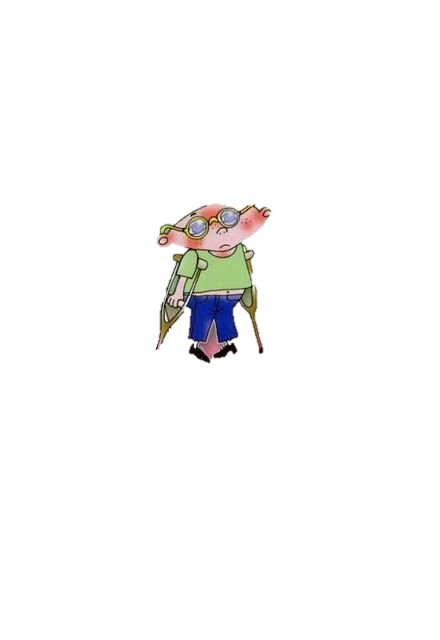 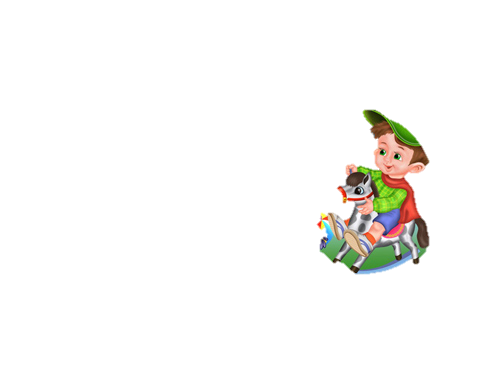 Гражданский кодекс
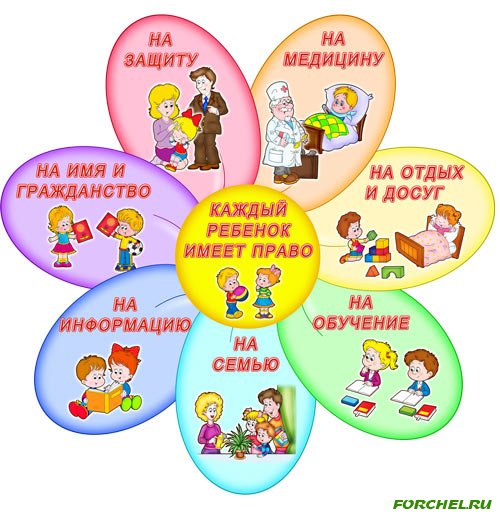 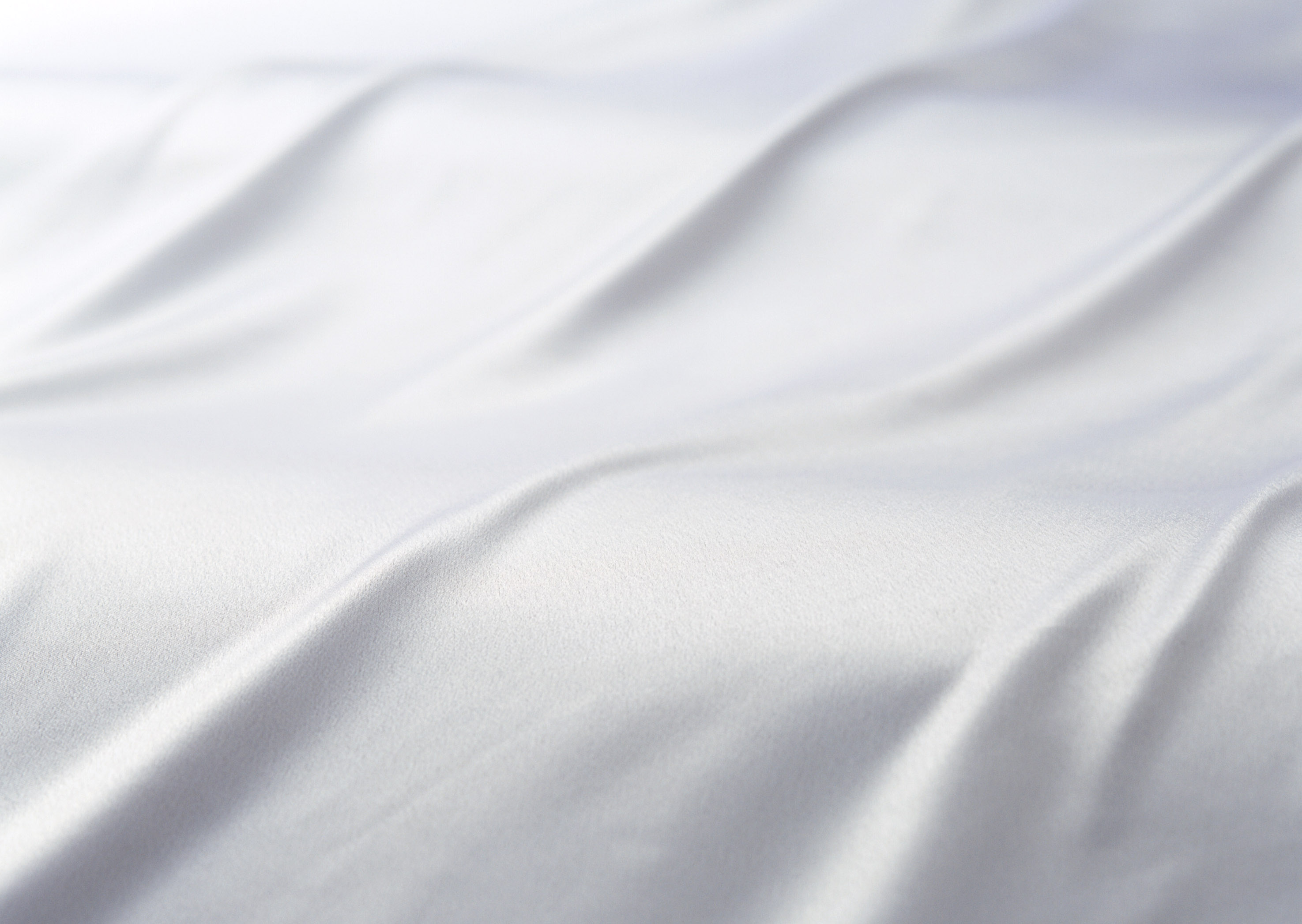 Формы жестокого обращения с детьми
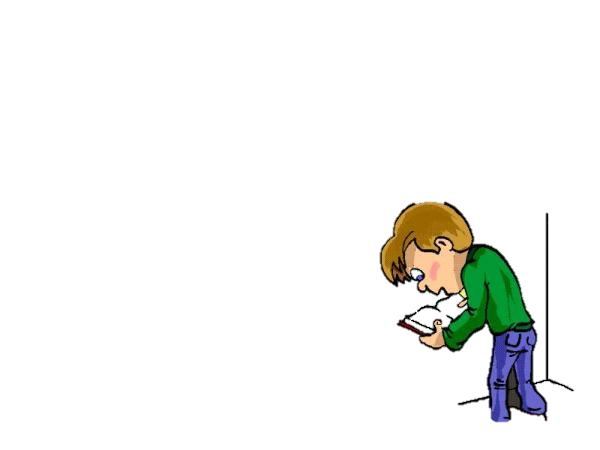 Физическое насилие
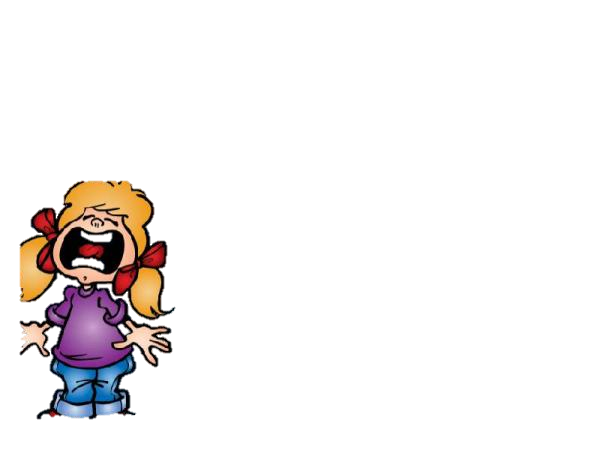 Сексуальное насилие (или развращение)
Психическое (эмоциональное) насилие
Пренебрежение нуждами ребёнка